Муниципальный ресурсный центр
«Проектирование индивидуального образовательного маршрута воспитанника в условиях реализации Федерального Государственного Образовательного Стандарта Дошкольного Образования»
(МДОУ  № 139, 85, 140, 142)
ПРОЕКТИРОВАНИЕ И РЕАЛИЗАЦИЯ ИНДИВИДУАЛЬНЫХ ОБРАЗОВАТЕЛЬНЫХ МАРШРУТОВ ДЛЯ детей С ограниченными возможностями здоровья
«ОВЗ – ограниченные возможности здоровья» 

«обучающийся с ограниченными возможностями здоровья» - это физическое лицо, имеющее недостатки в физическом и (или) психологическом развитии, подтвержденные психолого-медико-педагогической комиссией и препятствующие получению образования без специальных условий»
Нормативная база по ФГОС детей с ОВЗ
1.Концепция Федерального государственного образовательного стандарта для обучающихся с ограниченными возможностями здоровья
2.Приказ Министерства образования и науки Российской Федерации от 19.12.2014 № 1599 «Об утверждении федерального государственнного образовательного стандарта образования обучающихся с умственной отсталостью (интеллектуальными нарушениями)»
3.Приказ Министерства образования и науки Российской Федерации от 19.12.2014 № 1598 «Об утверждении федерального государственного образовательного стандарта начального общего образования обучающихся с ограниченными возможностями здоровья»
Категории детей с ОВЗ:
дети с нарушениями зрения
дети с нарушениями слуха
дети с тяжелыми нарушениями речи (ТНР)
дети с нарушениями опорно-двигательного аппарата(НОДА)
дети с задержкой психического развития (ЗПР)
дети с нарушением интеллекта (УО)
дети с расстройствами аутистического спектра (РАС)
дети со сложными дефектами
дети с умственной отсталостью
Принципы обучения
1. Психологическая безопасность.
2. Помощь в приспособлении к окружающим условиям.
3. Единство совместной деятельности.
4. Мотивирование ребенка к учебному процессу.
УСЛОВИЯ РЕАЛИЗАЦИИ

1. Индивидуальный подход
2. Предотвращение наступления утомления 
3. Использование методов, активизирующих познавательную деятельность 
4. Проявление педагогического такта 
5. Поощрение за малейшие успехи
МЕТОДЫ И ПРИЕМЫ 

- игровые ситуации - дидактические игры, которые связаны с поиском видовых и родовых признаков предметов- игровые тренинги, способствующие развитию умения общаться с другими - психогимнастика и релаксация, позволяющие снять мышечные спазмы и зажимы, особенно в области лица и кистей рук
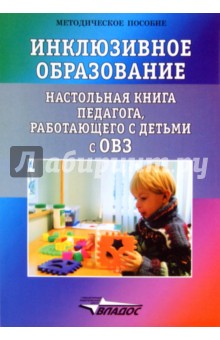 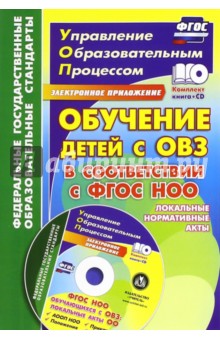